A -dj-vel, -gyj-vel írt szavak
Szükséges eszközök: - Nyelvtan és helyesírás TK
                       - kis nyelvtanfüzet
                           - grafit és zöld ceruza
TK 80/1.
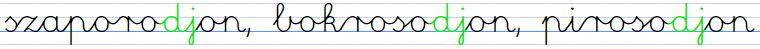 ggy
TK 80/2.
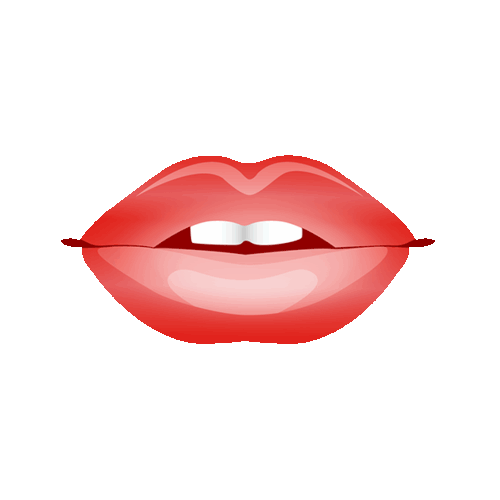 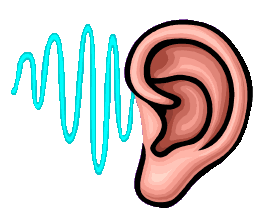 Másold le a füzetedbe
TK 80/3.
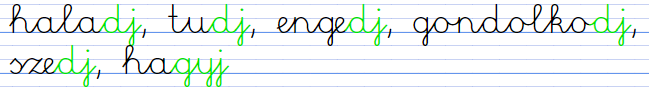 TK 81/4.
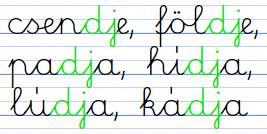 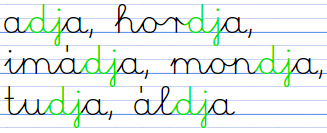 TK 82/6.
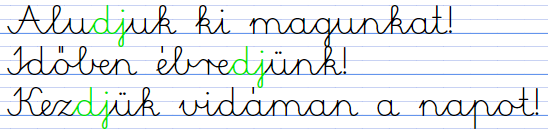 TK 82. oldal
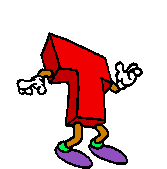 Füzetkép
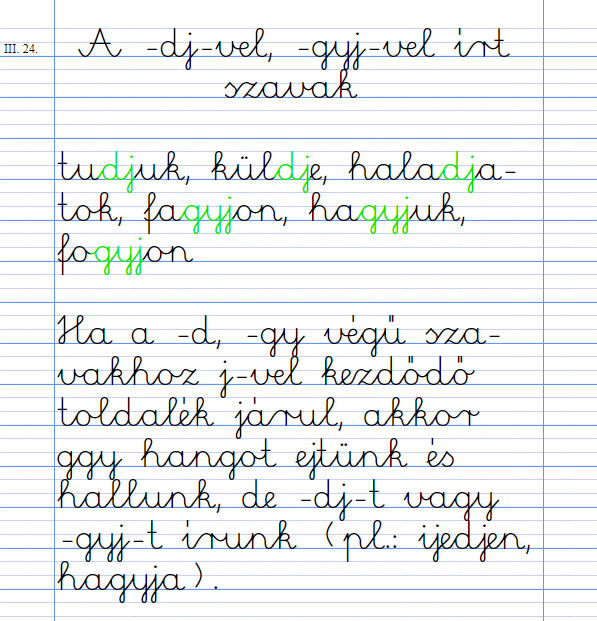 TK 82/7.
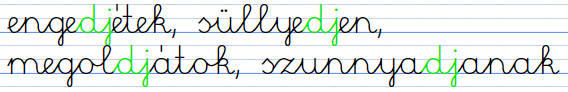 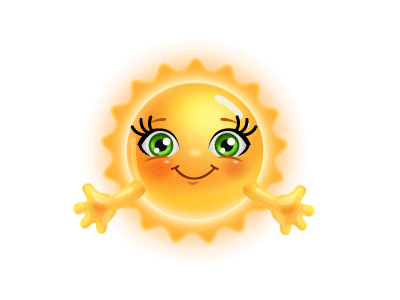 Köszönöm a munkátokat!